Las Organizaciones Internacionales
UNIDAD 2
Práctica Docente
Derecho Internacional Público
José Vicente Rubiano Ballesteros
Escuela de Derecho y Ciencia Política
Universidad Industrial de Santander
Organización internacional: Asociación constituida a partir de la voluntad de varios Estados y dotada de los órganos permanentes y de las competencias explícita o implícitamente atribuidas para desempeñar un propósito general de cooperación entre las partes que la constituyen.
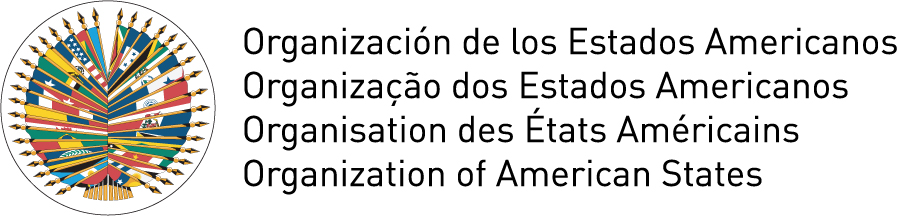 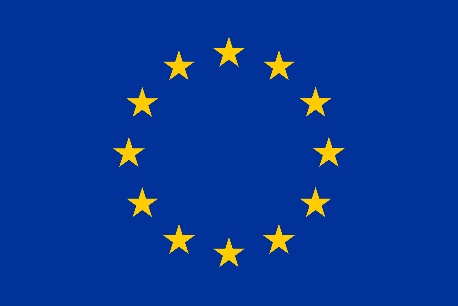 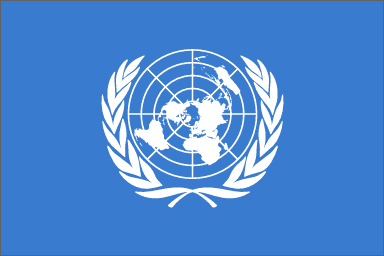 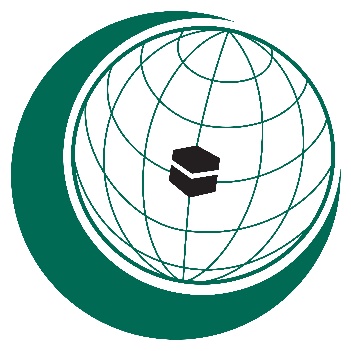 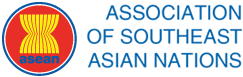 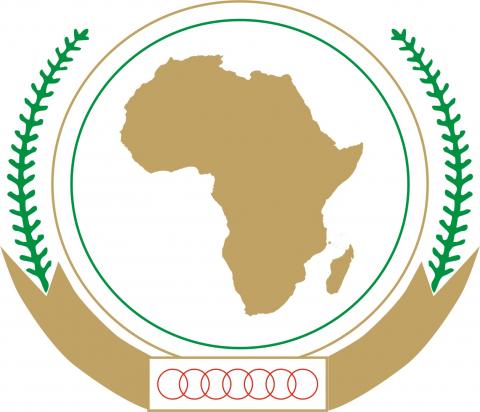 Las mismas organizaciones internacionales también pueden agruparse entre sí o con uno o varios Estados para formar una nueva organización internacional.
Tabla 1. Clasificación de las organizaciones internacionales
Fuente: Elaboración propia, con base en FERNÁNDEZ et al. 2011 y RODRÍGUEZ CARRIÓN 2009.
Tabla 2. Clasificación de los órganos de las organizaciones internacionales
Fuente: Elaboración propia, con base en FERNÁNDEZ et al. 2011 y RODRÍGUEZ CARRIÓN 2009.
Organización de las Naciones Unidas (ONU)
Fines generales
Ámbito universal
Coordina sistema de OI independientes y de fines específicos
Fuente: YouTube /United Nations
Diagrama 1. Proceso de formación de las Naciones Unidas.
Fuente: Elaboración propia
Tabla 3 Propósitos y principios de la ONU.
Fuente: Elaboración propia, con base en la Carta de la ONU.
ÓRGANOS PRINCIPALES
Consejo Económico y Social
Asamblea General
Consejo de Seguridad
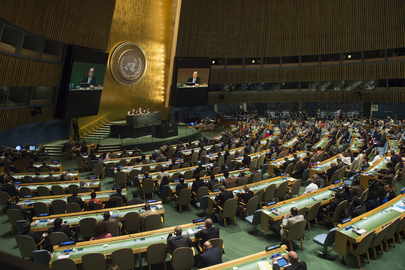 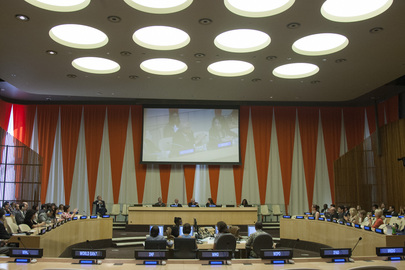 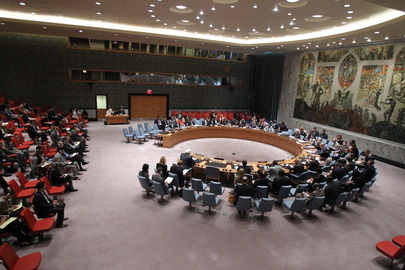 © UN Photo/Eskinder Debebe
© UN Photo/Loey Felipe
© UN Photo/Devra Berkowitz
Corte Internacional de Justicia
Secretaría
Ban Ki-moon, Secretario General
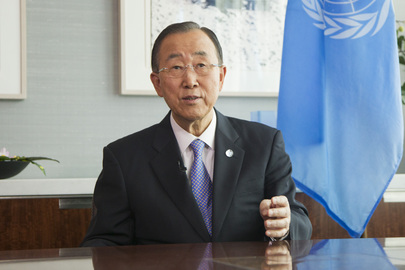 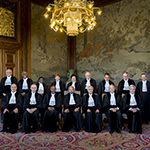 Consejo de Administración Fiduciaria
© UN Photo/Rick Bajornas
© ICJ-CIJ-UN Photo/Frank van Beek
REFERENCIAS
FERNÁNDEZ TOMÁS, Antonio F., SÁNCHEZ LEGIDO, Ángel; ORTEGA TEROL, Juan Miguel y FORCADA BARONA, Ignacio. “Lecciones de Derecho Internacional Público”. Valencia: Tirant Lo Blanch, 2011.
ONU. Sitio web oficial. http://www.un.org/es/index.html 
RODRÍGUEZ CARRIÓN, Alejandro J. “Lecciones de Derecho Internacional Público”. Madrid: Tecnos, 2009, 6° ed., 2ª reimpr.